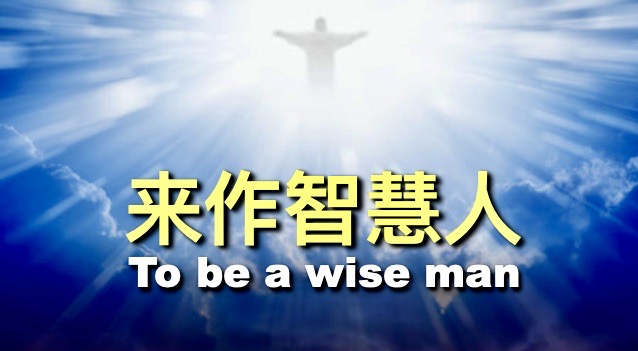 Rev. Steven Fang
房正豪牧师
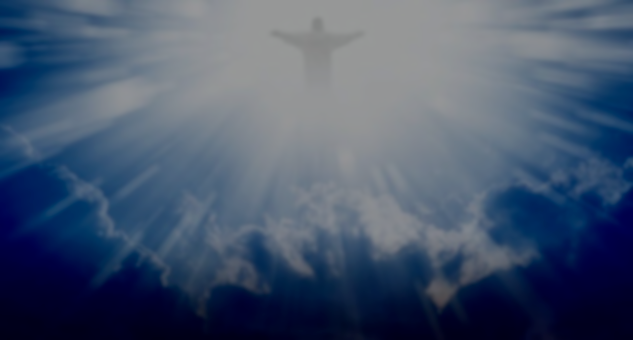 来作智慧人
To be a wise man 
1. 认识智慧的源头
Know the source of wisdom 
2. 如何得到真智慧
How to Get True Wisdom 
3. 提升价值观
Promote values 
4. 在基督里成长
Grow in Christ
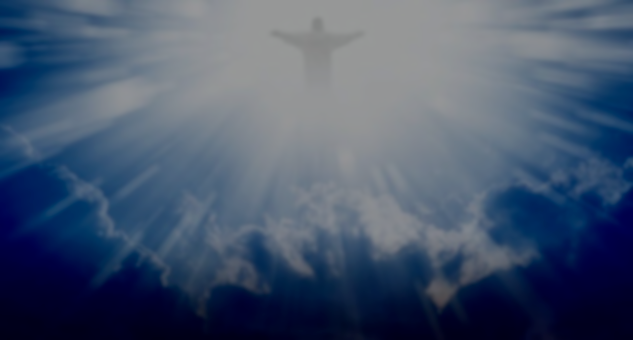 羅 馬 書 Romans 11:33
33 深 哉 ， 神 丰 富 的 智 慧 和 知 识 ！ 他 的 判 断 何 其 难 测 ！ 他 的 踪 迹 何 其 难 寻 ！
33 Oh, the depth of the riches of the wisdom and knowledge of God!
    How unsearchable his judgments,
    and his paths beyond tracing out!
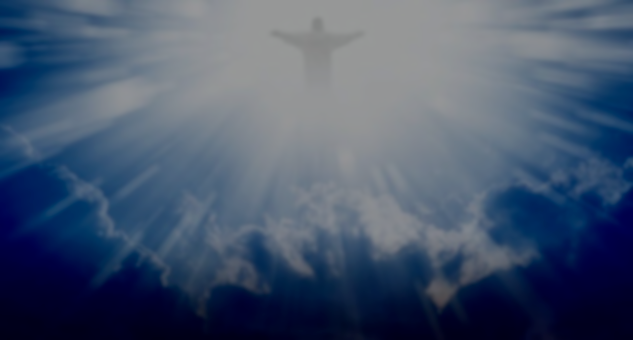 羅 馬 書 Romans 11:36
36 因 为 万 有 都 是 本 於 他 ， 倚 靠 他 ， 归 於 他 。 愿 荣 耀 归 给 他 ， 直 到 永 远 。 阿 们 ！
36 For from him and through him and for him are all things.
    To him be the glory forever! Amen.
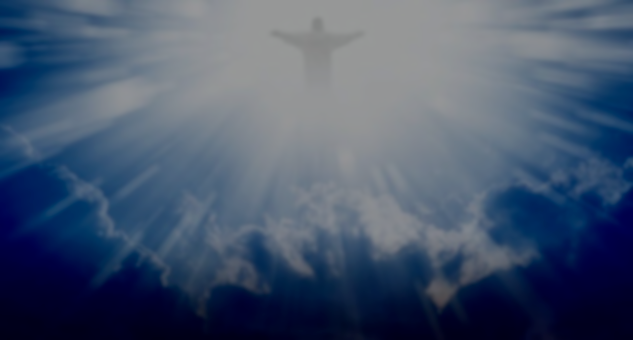 傳 道 書 Ecclesiastes 3:11
11 神 造 万 物 ， 各 按 其 时 成 为 美 好 ， 又 将 永 生 安 置 在 世 人 心 里 。 然 而 神 从 始 至 终 的 作 为 ， 人 不 能 参 透 。
11 He has made everything beautiful in its time. He has also set eternity in the human heart; yet no one can fathom what God has done from beginning to end.
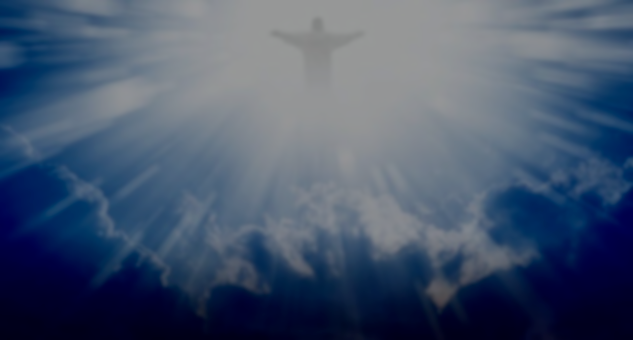 傳 道 書 Ecclesiastes 3:14
14 我 知 道 神 一 切 所 做 的 都 必 永 存 ； 无 所 增 添 ， 无 所 减 少 。 神 这 样 行 ， 是 要 人 在 他 面 前 存 敬 畏 的 心 。
14 I know that everything God does will endure forever; nothing can be added to it and nothing taken from it. God does it so that people will fear him.
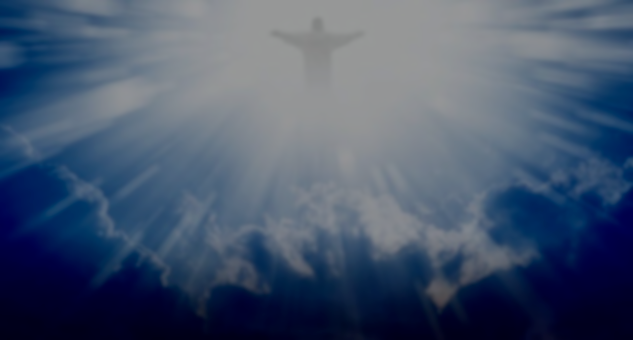 箴 言 Proverbs 9:10
10 敬 畏 耶 和 华 是 智 慧 的 开 端 ； 认 识 至 圣 者 便 是 聪 明 。
The fear of the Lord is the beginning of wisdom, and knowledge of the Holy One is understanding.
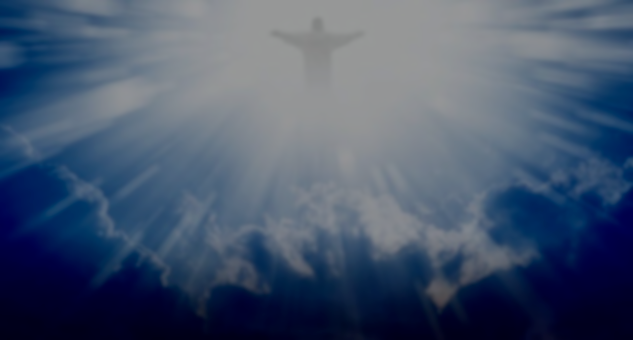 认识智慧的源头    神
Know the source of wisdom      GOD
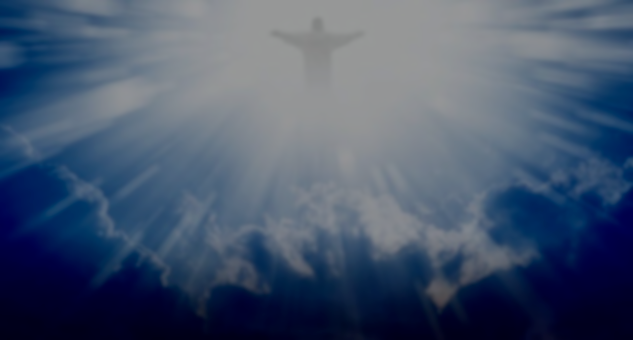 见山是山，见水是水
见山不是山，见水不是水
Seeing the mountain is the mountain, seeing the water is the water
Seeing mountains is not mountains, seeing water is not water
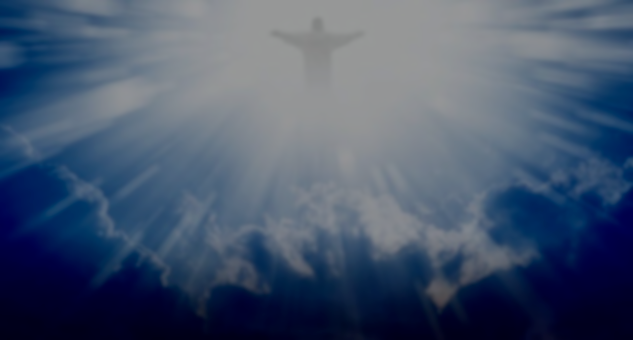 2. 如何得到真智慧
How to Get True Wisdom 
认识基督和祂的救恩
Knowing Christ and His Salvation
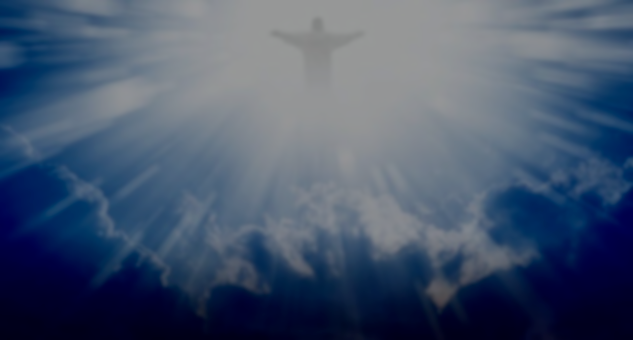 3. 提升价值观
Promote values
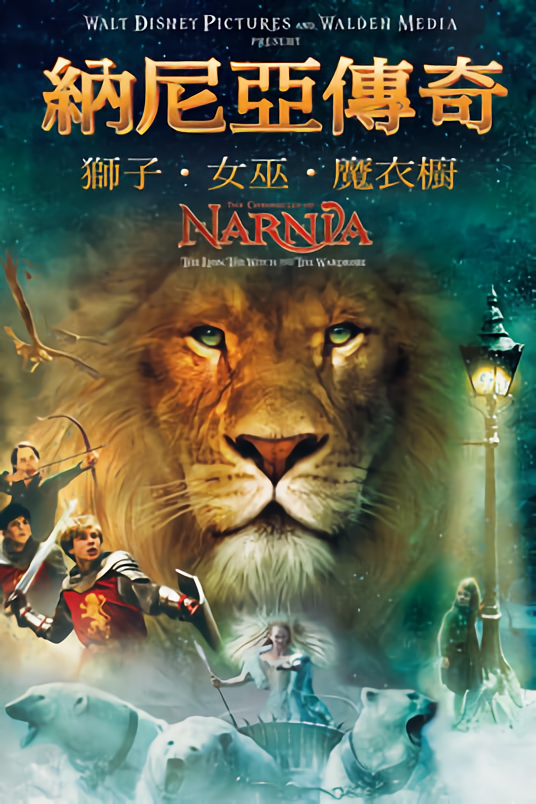 C·S·路易斯
（C S Lewis）
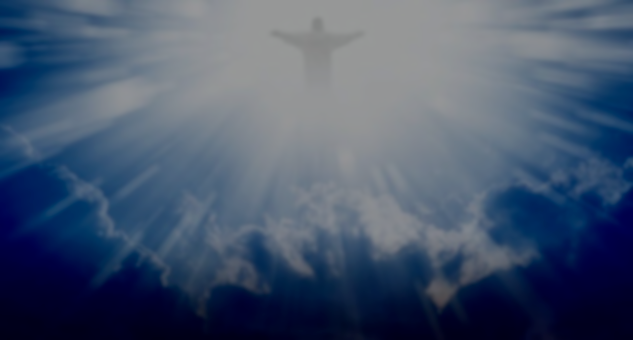 领受永恒的价值观
Receive eternal values
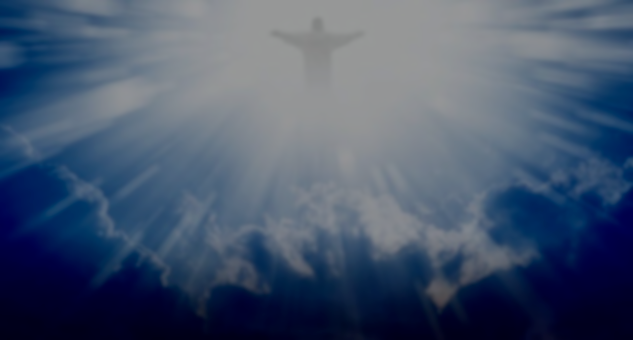 4. 在基督里成长
Grow in Christ
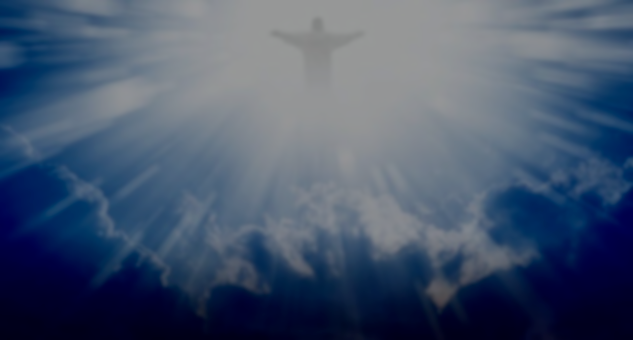 歌 林 多 前 書 1 Corinthians 2:15
15 属 灵 的 人 能 看 透 万 事 ， 却 没 有 一 人 能 看 透 了 他 。
15 The spiritual man makes judgments about all things, but he himself is not subject to any man’s judgment.
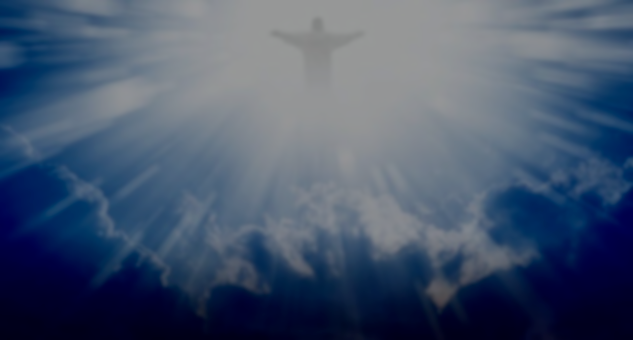 歌 林 多 前 書 1 Corinthians 2:14
14 然 而 ， 属 血 气 的 人 不 领 会 神 圣 灵 的 事 ， 反 倒 以 为 愚 拙 ， 并 且 不 能 知 道 ， 因 为 这 些 事 惟 有 属 灵 的 人 才 能 看 透 。
14 The man without the Spirit does not accept the things that come from the Spirit of God, for they are foolishness to him, and he cannot understand them because they are spiritually discerned.
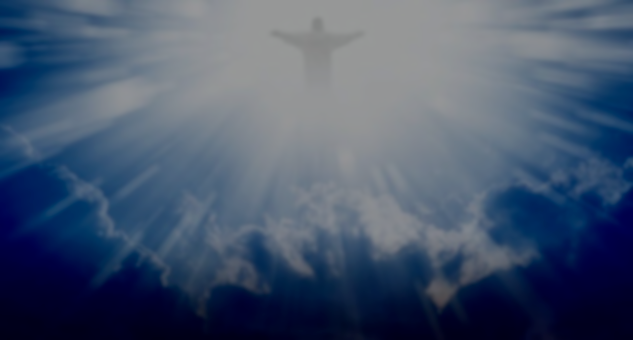 歌 林 多 前 書 1 Corinthians 2:12~13
12 我 们 所 领 受 的 ， 并 不 是 世 上 的 灵 ， 乃 是 从 神 来 的 灵 ， 叫 我 们 能 知 道 神 开 恩 赐 给 我 们 的 事 。
12 What we have received is not the spirit of the world, but the Spirit who is from God, so that we may understand what God has freely given us.
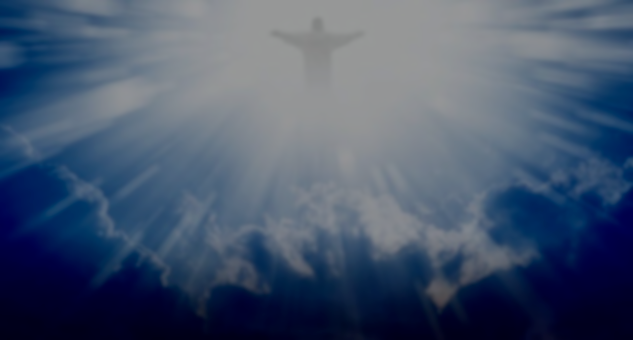 歌 林 多 前 書 1 Corinthians 2:12~13
13 并 且 我 们 讲 说 这 些 事 ， 不 是 用 人 智 慧 所 指 教 的 言 语 ， 乃 是 用 圣 灵 所 指 教 的 言 语 ， 将 属 灵 的 话 解 释 属 灵 的 事。
 13 This is what we speak, not in words taught us by human wisdom but in words taught by the Spirit, expressing spiritual truths with spiritual words.
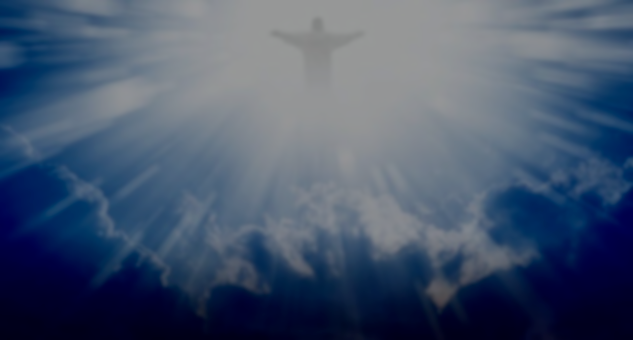 来作智慧人
To be a wise man 
1. 认识智慧的源头
Know the source of wisdom 
2. 如何得到真智慧
How to Get True Wisdom 
3. 提升价值观
Promote values 
4. 在基督里成长
Grow in Christ